温哥华慧灯禅修2020
皈依一
慧灯禅修课 (复习）
一、金刚上师（一）、为什么要择师：
为了众生的事业，才是正确的路，也才是我们要走的菩提之路。这样的路怎么走，我们需要个具格的
人引导 ，才能顺利地走上菩提道。放下自己的事，是无始我们从未做过、想过，甚至边做梦都很少梦
到的，而利益自己，是我们生生世世习惯了的。今天佛要求我们把无始以来一直做惯的放下，去接受
一个从未想到的事物，该有多难！这肯定要有善知识给予帮助才能办到。所以选择金刚上师和善知识
特别重要。
二）、如何择师：
1.做大乘上师的条件 第一、有无造作的菩提心；第二、精通显密教理，特别 精通我们所需要的、正式修法上的智慧。
2.做金刚上师的条件第一，三戒（别解脱戒、菩萨戒、密乘戒）一定要清净。第二要广闻佛法。第三要有大悲心。第四要精通显密仪轨。第五要有文证悟。第六要懂得四摄法。
慧灯禅修课
3.做小乘上师的条件 
   第一要戒律清净。第二要精通戒律。第三要非常关照他的学法弟子。第四要精通显密仪轨。第五要有文证悟。第六要懂得四摄法。
二、灌顶：
1.是否得到灌顶要考虑的三个因素 第一、灌顶的人是否具备金刚上师的条件；
第二、受灌顶者是否有接受灌顶的资格；第三、金刚上师灌顶的方法是否正确。做大乘上师的条件
2.什么是灌顶

灌顶就是授密乘戒，受灌顶就是受密乘戒，去受灌顶前要看自己能否做到戒律的要求，如果目前能够
做到就去接受灌顶，如果做不到就不能去受，否则灌顶后会犯戒。
慧灯禅修课
3.灌顶所要具备的条件
只有具备了六种因缘-----二因四缘，才能够得到灌顶。
二因：相应因。指人体的气脉明点，六根具足之人都有。
俱有因。指灌顶用的法器，如宝瓶、佛像、甘露等。
四缘 
因缘。修密乘的金刚弟子所要具备的条件。对密乘有坚定不移的信心，且在灌顶的现场，能够听
到金刚上师讲的话、念的仪轨，需要观想的能够观想。增上缘。这是金刚上师要具备的。所缘缘。金刚上师也是标准的金刚上师，我们自己也有信心，且所用法器也很圆满，是加持过的但是还需要具备一个缘。灌顶中，上师会让我们做很多观想，如果不观想这些，就不具备所缘缘。无间缘。指灌顶的次第不能颠倒。
上面的二因四缘其中缺少哪一个都得不到灌顶。
灌顶后还有一个重要的事就是护持密乘戒。
慧灯禅修课
没有菩提心的任何一个善 从大乘佛教来讲什么都不是。
没有菩提心的基础，在大乘佛法来讲，他根本不属于大乘佛的法，根本也谈不上积累福报。
所以我们一定要发菩提心。
接下来讲五加行。
慧灯禅修课
三个前行
大圆满有三个前行：一是共同前行，即四前行，也叫四加行；二是不共的前行，即五加行；三是特
殊前行，修大圆满正行之前有一个特殊的前行，这个前行离大圆满的正行已经是非常接近了。
这三个前行若有一个没有做好就难以证悟。
每一个修法都要扎实到位！
每一个加行修的扎实到位就容易证悟。
没有修加行的佛教徒他们的皈依只是为了生活和工作。
慧灯禅修课
皈依的必要
皈依的核心就是投靠，就是投靠和投奔。因为观察轮回的痛苦，思考了因果不虚，通过这些思维，我们就发现了轮回是非常的痛苦，虽然不否定有一些暂时的幸福和快乐，但不多，整体上讲轮回是痛苦的。然后轮回是痛苦，那我们怎么样从这个轮回当中走出去，这个靠我们自己的力量是没有办法的。靠我们自己的力量，我要走出去，是根本是没有办法。然后不靠我们的力量，那靠谁？
投靠佛法僧。
慧灯禅修课
皈依最重要的是什么？对三宝的信心！坚定不移的信心！非常重要。
皈依的定义
皈依就是皈投、投奔、投靠佛法僧三宝。从世俗世间的角度来讲，要投靠某一个人，要投奔某一个
人，那这样子的话，前提的条件是绝对地相信这个人，才可以投奔、投靠，否则的话就是没有用
的。同样的，我们皈依三宝，也是投靠三宝，皈投三宝，投奔三宝，那它的前提的条件，也就是我
们坚定不移地相信三宝，相信三宝才可以做标准的投靠和投奔。如果我们还没有得到对三宝的这种
信任、信心，那这样子的话怎么投靠，没有办法投靠，连对三宝的信任都还没有建立起来，那这样
子的话怎么去投靠呢？没办法投靠的。这样子的投靠是自欺欺人，没有任何意义。所以我们这个皈
依的前提的条件，就是绝对地，或者坚定不移地相信佛法僧，这是最最最基本的条件。没有这个信
任，那就是没办法皈依，所以信心非常重要。（信心来自于闻思修，最上等等信心来自于自己修行的体悟）
慧灯禅修课
信心的建立：
信心就是来自于闻思修。最好的，最坚定不移的，最上等的信心，就是来自于修行。
我们按照佛的教导去打坐修行的时候，我们亲自体悟到佛讲的这些内容，亲身体会到这些境界的时候，就得到一个坚定不移的信心，然后这种信心在一般的情况下非常不容易动摇。另外来自于闻和思，从闻所得的信心和从思所得的信心，也是可以的，但是没有修所得的信心那么稳定。闻所得的，就是我们听到了佛法僧。佛是遍知，佛是知道怎么样解脱，然后佛不会欺骗人等等，我们听到了这些以后，就相信了。但是如果我们听到另外一个，不同的声音的话，那有可能这个时候会产生动摇。然后思——思考，就是比闻所得的信心更加好一点，更加的不容易动摇，但是如果我们遇到了另外的一个思考方式，那这样的话也会有动摇的。因为我们是初学者，所以就任何一个东西（比如皈依、出离心、菩提心），目前还不是很标准，不够标准的原因，就是因为我们是初学者。因为初学者的任何一个东西，都不是很标准的，闻思修等等都还没有达到一个很高的境界。但是没有问题，我们就是从现在这个基础上，一直都往这个方面去努力学习、修行，这样子的话，那我们是可以得到坚定不移的信心，这是没有问题的。另外，信心又分迷信和智信。盲目的相信是迷信；通过闻思的观察而相信是智信，比如学习因明。
慧灯禅修课
盲目的相信就是迷信，（分两种）
如果遇到了可靠人，结果是好的.（对境是三宝，很虔诚的相信也是可以的）
如果遇到不可靠的人，结果会非常的不好，会上当受骗, 迷信是有风险的。
我们学佛最好要智信，要通过智慧去观察。这样对我们自己的信心的成长有帮助。（观察方法:因明逻辑的观察）
消除邪念的方法：（两种）
我们从小听到了对佛法及其他宗教的负面消息，所以深入闻思很重要。
其他的干扰：莲花生大师的修法，（心咒）会让我们的路会比较顺利。
慧灯禅修课
皈依依赖的条件（四种信心）我们作为一个修行人来说，这一生当中我们必须要做的是，首先最最最，最基本的是对三宝的这种信任、信心。如果我们对三宝半信半疑，那么就没有办法修行，修行也没有动力，所以这个必须要看清楚，必须要说清楚，到底有没有，到底可不可以相信，这个必须要观察，非常的重要。
信心又分为四种：
一是清净信：仅仅是因为看到听到上师三宝，没有别的，然后一下子世俗的所有不清净的东西、心里的所有烦恼全部消失了，心里特别激动，特别开心，就是特别有这个亲切感，有一种温暖，这叫作清净信。莲花生大师说过这个信心就像是小孩子看到母亲一样，除了这种信任以外还有一种情感。（创巴仁波切与弟子的故事）
二是欲乐信：认为佛法很殊胜、对诸佛菩萨高僧大德善法的羡慕，下定决心我一定要去这么做，这个想法就是一个追逐的心，我也想去这样做，相信他们做的是对的！叫作欲乐信。
三是胜解信：胜解的意思就是坚定不移地，特别特别地相信。如：对四圣谛完全相信正确无误！
四是不退转信：一辈子不退转，就是遇到任何的问题，遇到任何的事情这个信心是不退转的。绝对的不退转是一地菩萨以上。（我们反复通过闻思修获得的信心相对来是也是不容易退转的）
慧灯禅修课
修行是没有快捷的路，我们的根基不允许我们走快捷的路
首先我们要好好问自己观察自己的信心怎么样？如果还是半信半疑，先不谈出离心，菩提心，大圆满先去建立对佛法信心，这是最最最重要，特别特别的重要！

信心的重要性
这四个信心非常重要，所以我们要学佛的话，首先要考虑这些最基础的，最基本的这些东西做好了没有，这些条件我们具不具备，如果还不具备的话，那就是先去把这些条件，就是在这些问题上下功夫，还不要忙去修更高的法。 所以先去建立对佛法的信心，这是最最最重要了，特别的特别的重要。然后我们对三宝的信心，然后还有就是对我们，尤其是像大圆满，最后的时候我们对大圆满的法，然后就是对上师，对法的这种信心，这个时候这四个信心都必须要有。有了这些信心，然后就是可以比较轻松地可以得到一些像开悟之类的成就。
慧灯禅修课
开悟是必须要靠上师三宝的加持，然后加持要靠什么？靠我们的信心。这三个是因果关系，开悟要靠加持，那加持就是要靠我们自己的信心。
修行最后的时候，要证悟的时候，这些深奥的东西不可说。那么这个时候，言语不能表达，当我们走到这个阶段的时候，就是要靠信心和加持。主要是靠加持和我们的之前的忏悔，还有积累的福报，这个时候要靠这些，把我们推到一个新阶段，把我们推到证悟境界当中。
闻思文字是可以消除错误的观点，不对的一部分否定以后，实相是没有语言可以表述的，这个时候正确的到底是什么呢？语言说不出来，只能说光明，空性。
这个时候需要几个力量，自己的积累福报的力量（金刚萨埵和供曼茶罗，上师的加持（上师瑜伽）都是建立在信心的基础上。最后证悟到时候再闻再听都没有办法证悟，讲的人也没有办法讲出来，我们听什么呢？这个时候就靠加持和信心。
先是必须有这样的一个信心，有了这个信心以后然后我们进一步修皈依的法。
1. 什么是皈依？
2.皈依的重要性？
3.详谈信心！
4。为什么信心那么重要？
5.如何建立不易退转的信心？
6。分享一下您对上师三宝信心的那一个时刻，来增加我们彼此对上师三宝的信心！
思考讨论
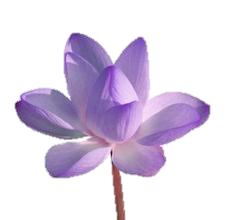 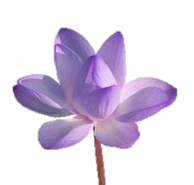 本次共修圆满！

感恩随喜大家！
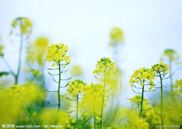 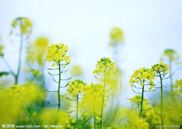 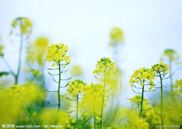 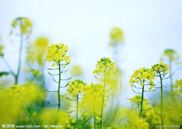 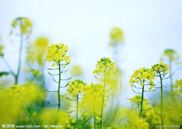 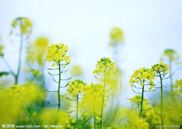 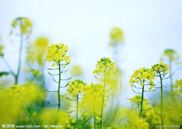